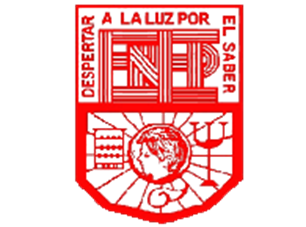 ESCUELA NORMAL DE EDUCACION  PREESCOLAR

LIC. EDUCACION PREESCOLAR

“REPORTE DE LECTURA”
1 A  Herramientas para la observación y análisis de la práctica educativa.
PROF: Marisa Dávila
MONTSERRAT RODRIGUEZ RIVERA #20
¿Qué ES LA ENTREVISTA?
Se conoce como entrevista a la conversación o conferencia que sostienen dos personas que se encuentran en el rol de entrevistador y entrevistado con la finalidad de obtener determinada información sobre un asunto. En una entrevista, se plantea al entrevistado una serie de preguntas o temas con el objetivo de que este exponga, explique o argumente su opinión, su punto de vista, o simplemente brinde información o testimonio sobre determinado hecho.
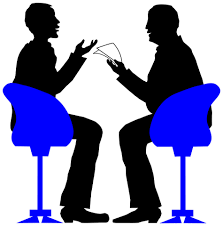 AMBIENTE EN LA ENTREVISTA
En los proyectos de entrevistas en gran escala algunos investigadores utilizan una guía de entrevistas para asegurarse de que los temas sean explorados en la situación de entrevista, el entrevistador debe crear un ambiente ameno y cómodo para que el entrevistado tenga la confianza de hablar libremente. Aunque se logre este ambiente pocas veces el entrevistado expresa sus verdaderos sentimientos, su pensar etc.
ENTREVISTA CUALITATIVA.
En la entrevista cualitativa, el investigador intenta construir una situación que Se asemeje a aquellas en donde las personas hablan naturalmente entre sí sobre cosas importantes. La entre- vista  su tono es el de una conversación, pues así es como las personas interact6an normalmente. El entrevistador se relaciona con los informantes en un nivel personal. 
los entrevistadores a veces deben contenerse y no expresar sus opiniones; se entiende que la conversación es privada y confidencial.
LA ENTREVISTA EN PROFUNDIDAD.
No abrir juicio: Es frecuente que las personas introduzcan o cierren sus revelaciones con repudios o comentarios tales como ''Usted debe pensar que estoy loco para hacer eso" Una parte importante de la técnica de entrevistar consiste en no abrir juicio. la entrevista es una comprensión entre dos partes en la cual, a cambio de permitir al entrevistador dirigir la comunicación, se asegura al informante que no se encontrara con negaciones.
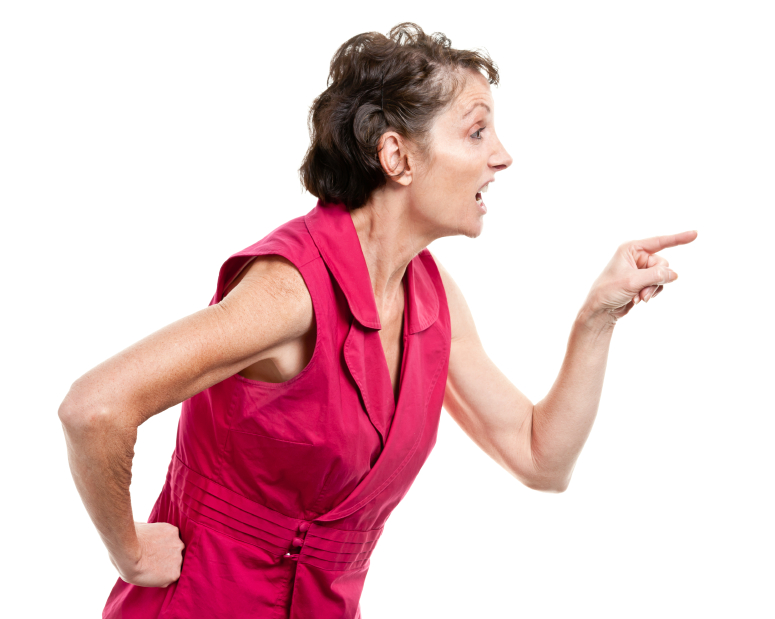 Permitir que LA gente Hable.
En especial durante las entrevistas iniciales, es necesario no interrumpir al informante aunque no estemos interesados en el tema que toca.
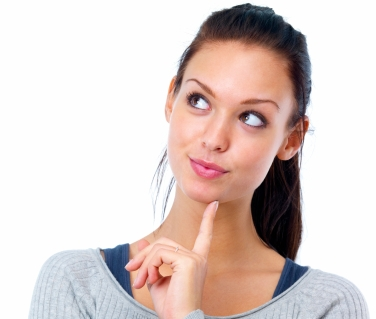 PRESTAR ATENCION
Durante las entrevistas prolongadas es fácil que la mente vague. Esto ocurre especialmente cuando se está grabando y uno no tiene la obligación de concentrarse para recordar cada palabra que se diga. 


Los entrevistadores siempre deben percibir el modo en que sus palabras y gestos afectan a os informantes.
SER AMABLE
SONDEO.
Es una medición estadística tomada a partir de encuestas destinadas a conocer la opinión pública. ... es una encuesta realizada a los votantes inmediatamente después de haber salido de las urnas.
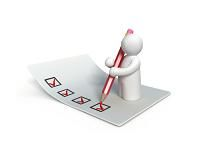 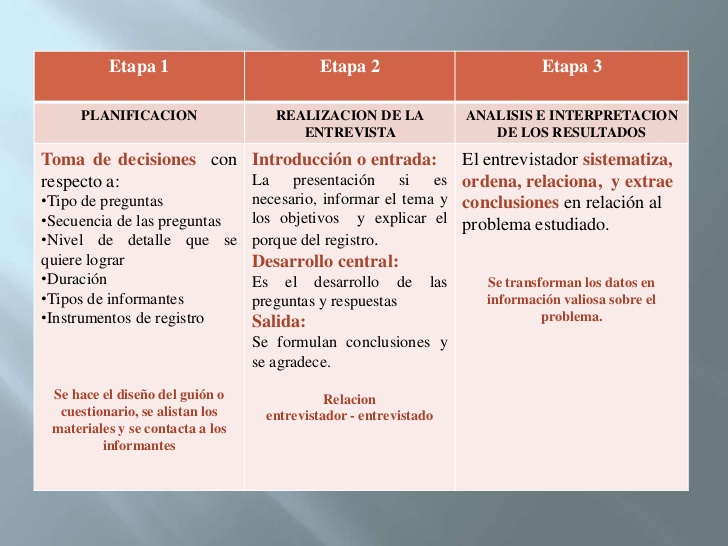